Career Scavenger Hunt
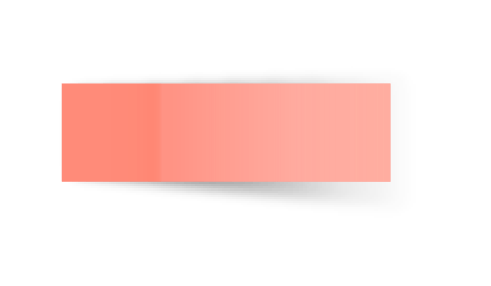 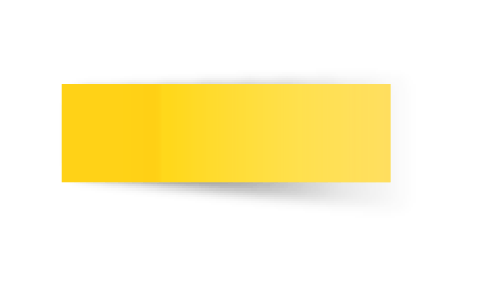 Here starts the lesson!
As Freshman and Sophomores, you are just beginning to figure out what you want to do after high school. 

This activity is meant to help you do that! After this activity, you may know what classes you need to take for your career.
Table of Contents!
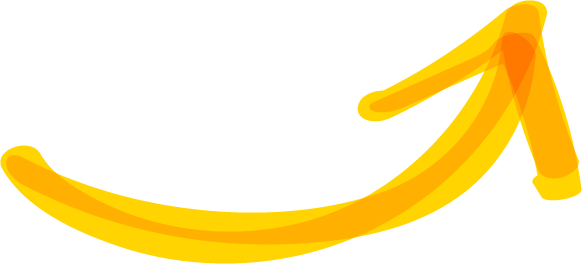 Overview
Assignment
Answer questions about the careers shown and find your best fit.
Complete the career Scavenger Hunt and have fun! Then write an essay about your results and experience.
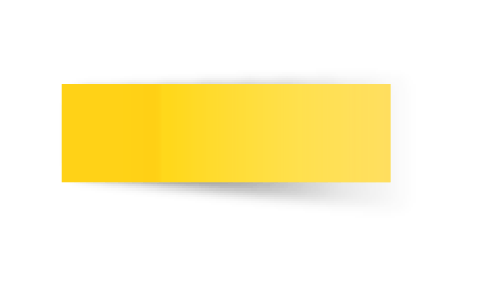 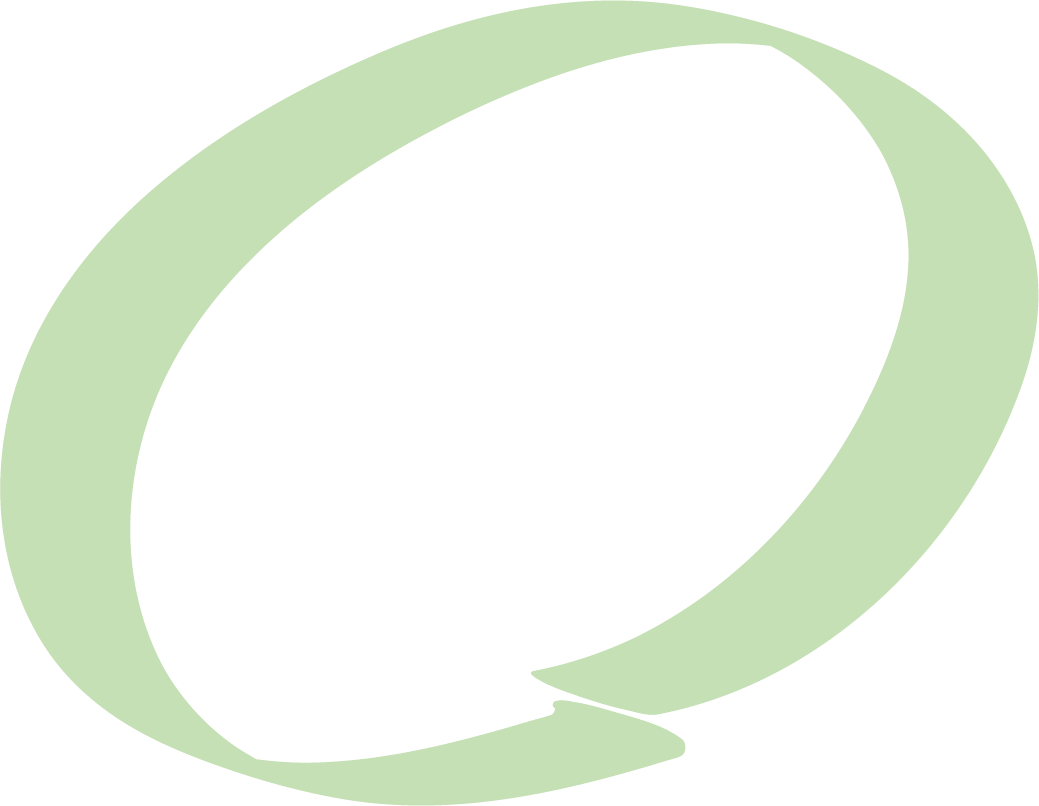 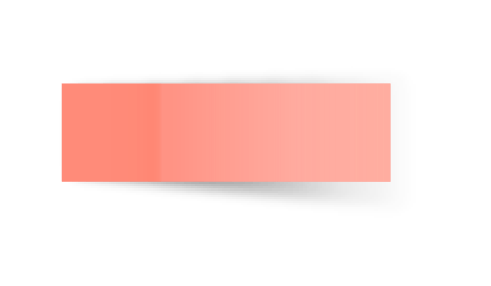 LESSON OVERVIEW
Introduction
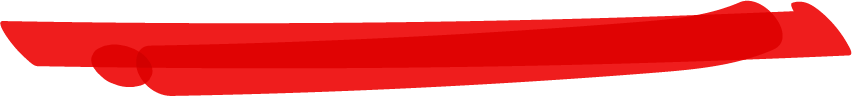 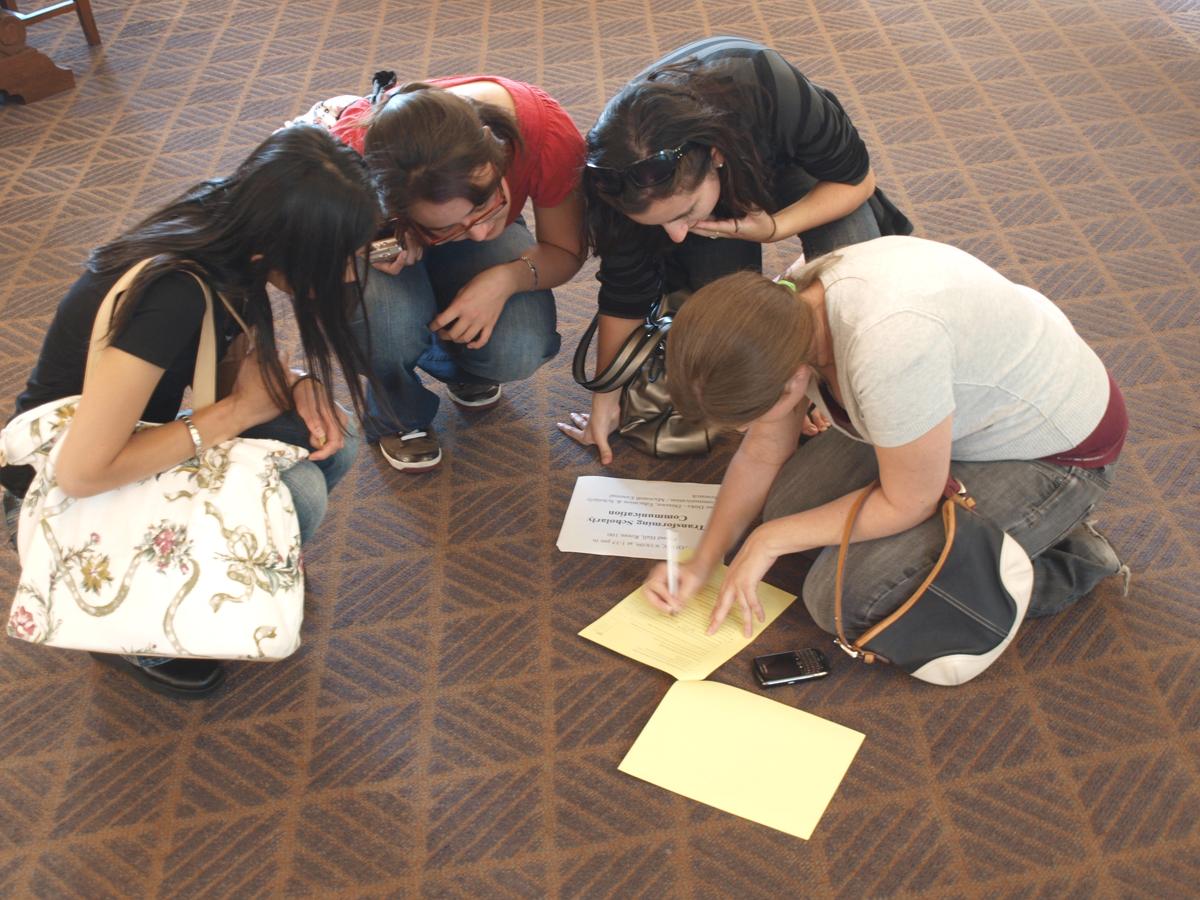 You are going to compete in a career exploration Scavenger Hunt! 
The goal of this is to figure out what you’d like to do after high school and learn some fun facts along the way!
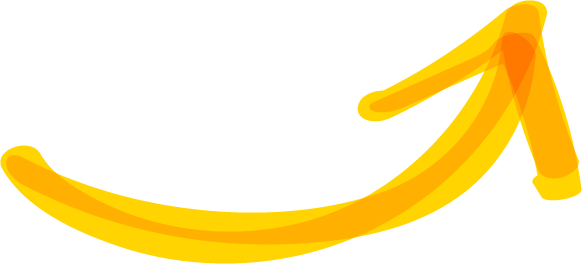 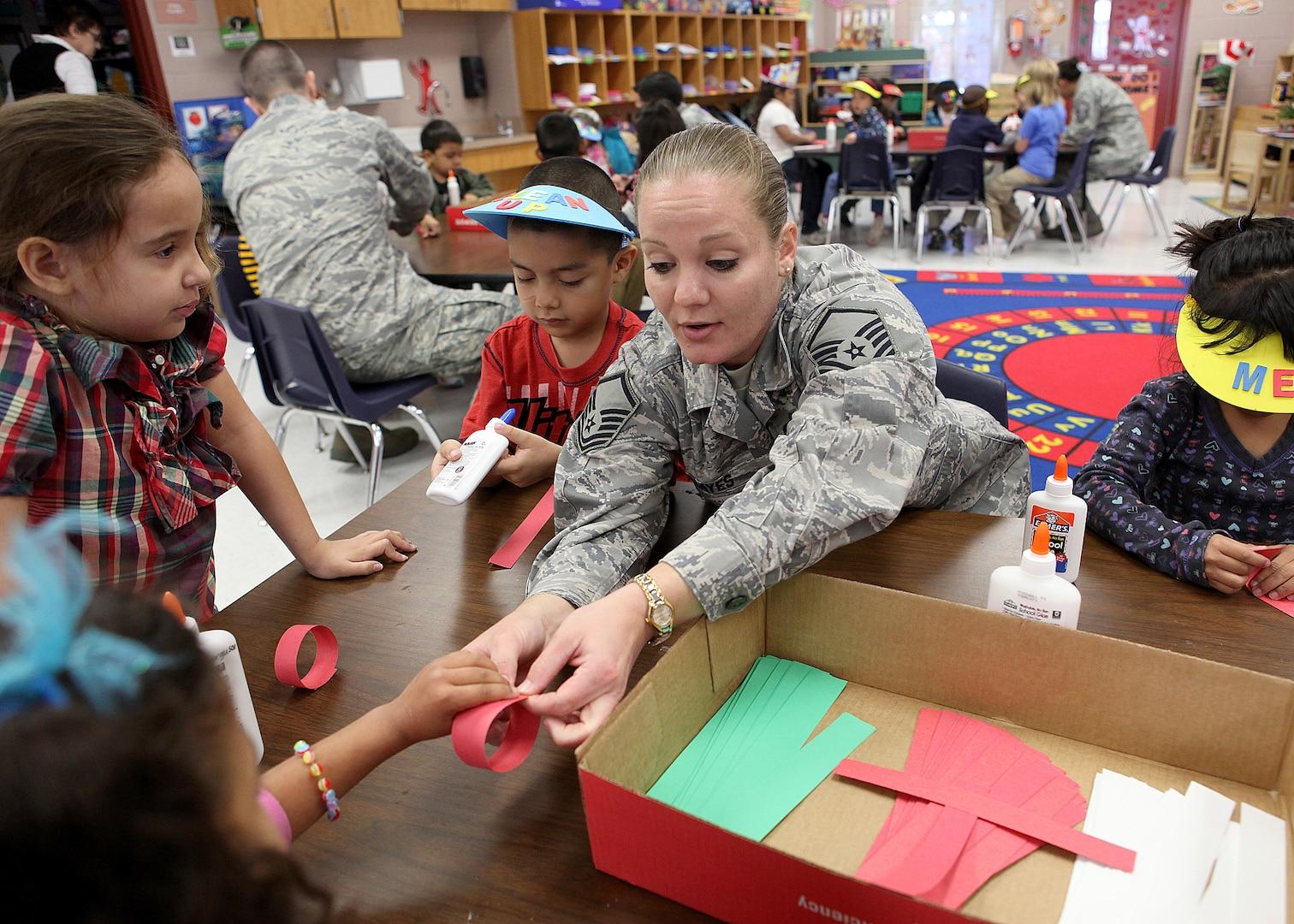 There are going to be six career clusters related to the workforce with five questions relating to each:
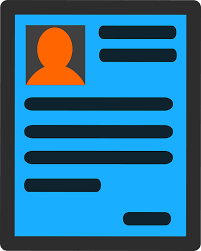 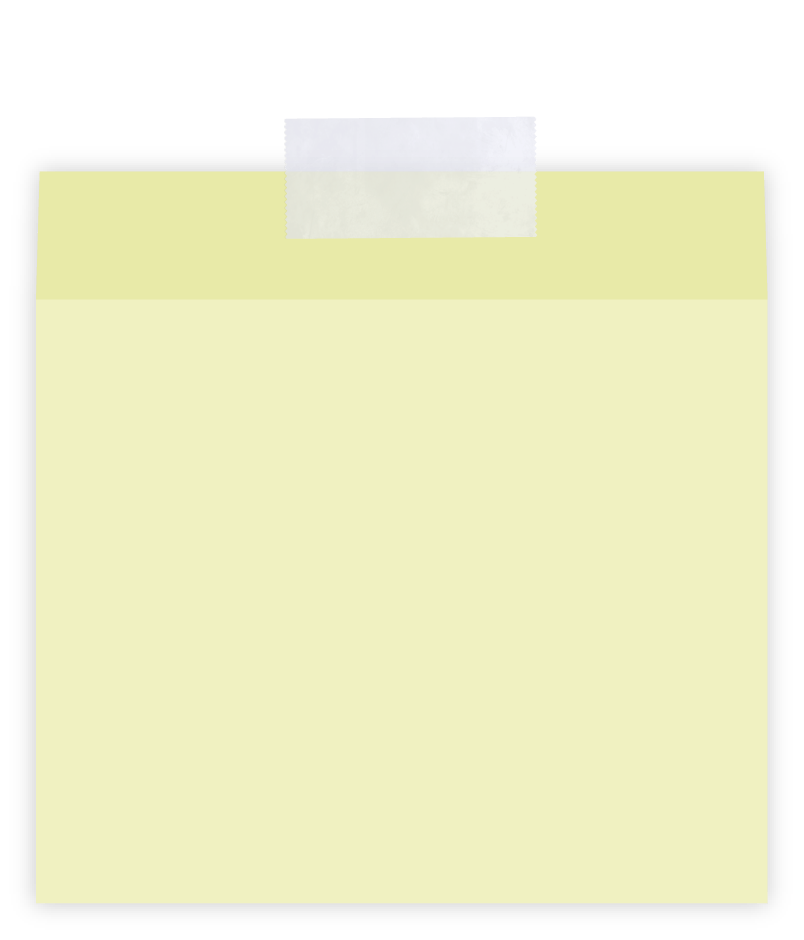 Science
Business
Labor
Education
Arts
Public Works
FIND YOUR DREAM CAREER!
You will be working in pairs. Choose a partner that shares your interests. 

If you get a question wrong, you must write an explanation for the correct answer.
Activity Guidelines
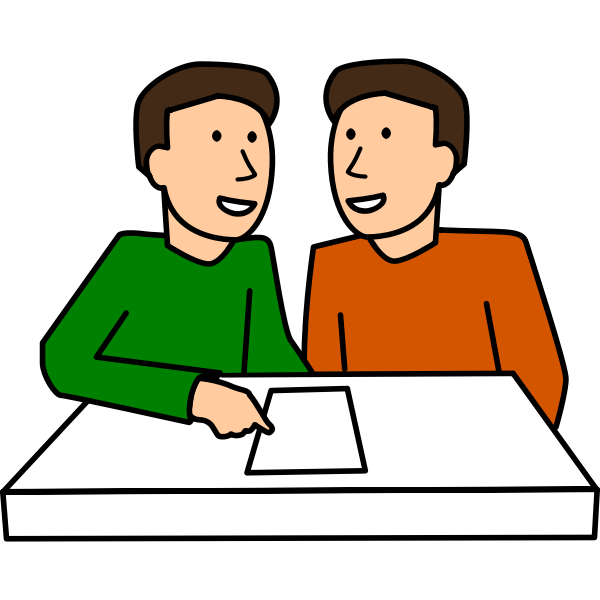 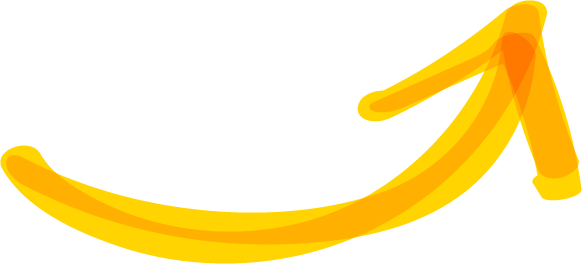 Working with a partner
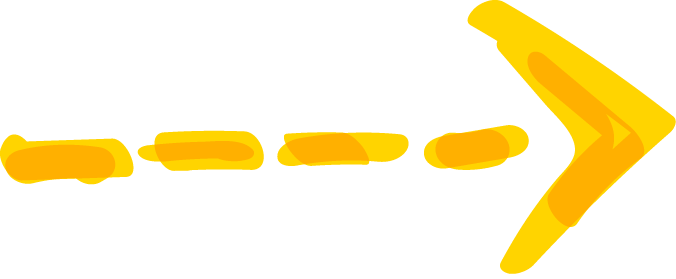 WINNERS
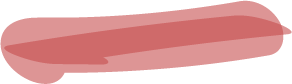 1st Place- 3 choice snacks each
2nd Place- 2 choice snacks each
3rd Place- 1 choice snack each
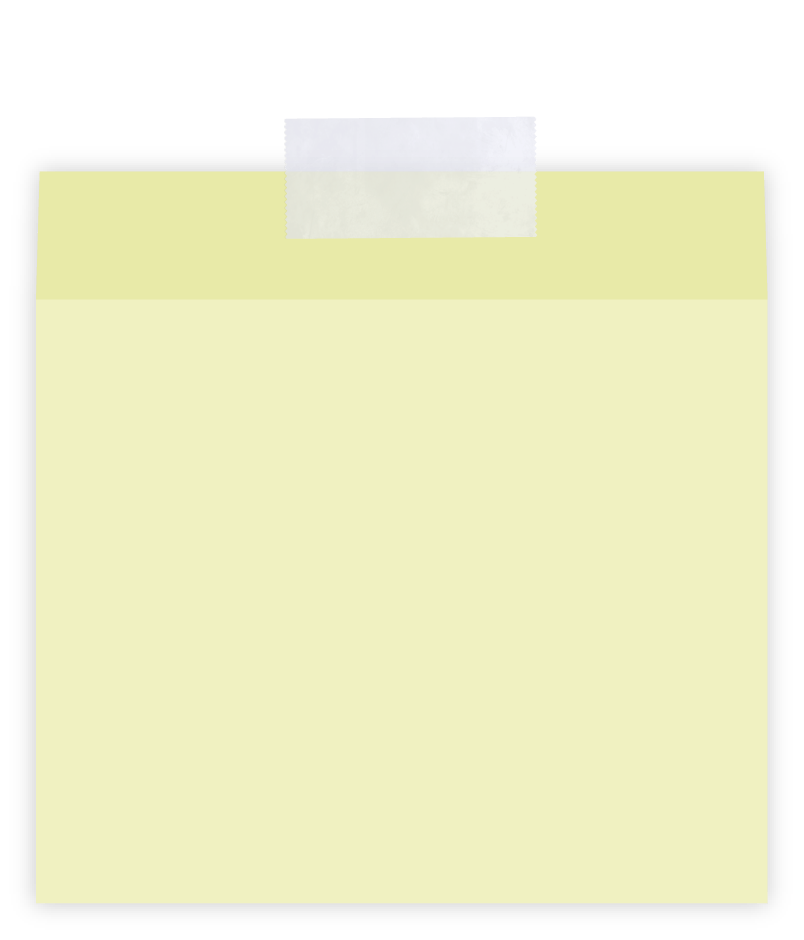 Concept/Purpose
REFLECTION
Are you content with your results?
Learn more about different career fields
Find out what you know about the career fields
Find what INTERESTS you!
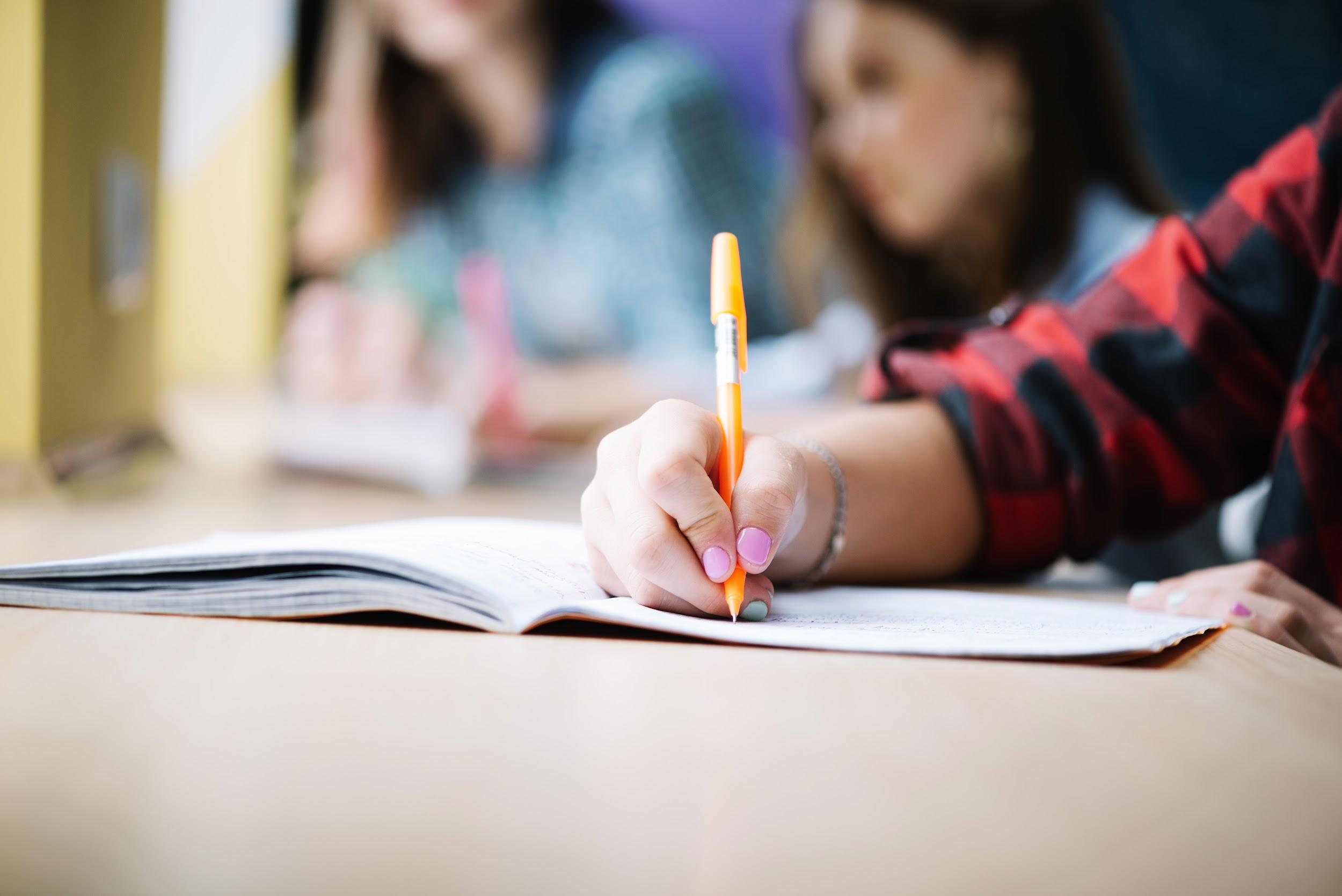 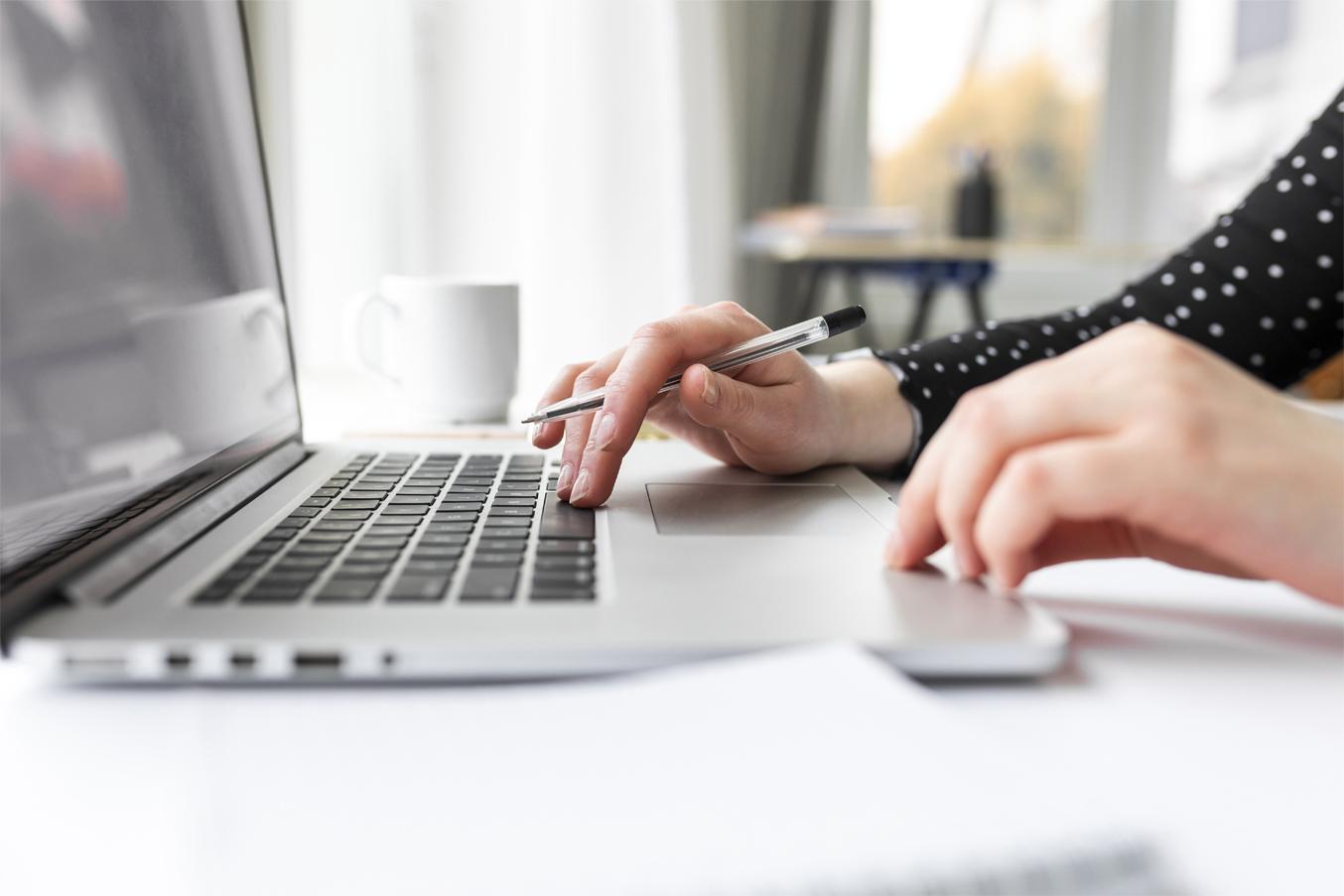 Questions To Consider
Pick A Topic
“Why do you like this career?”
“How would this career fit your lifestyle?” 
“What makes this career interesting?”
Pick one of the careers you learned about and write an essay.
Question Example
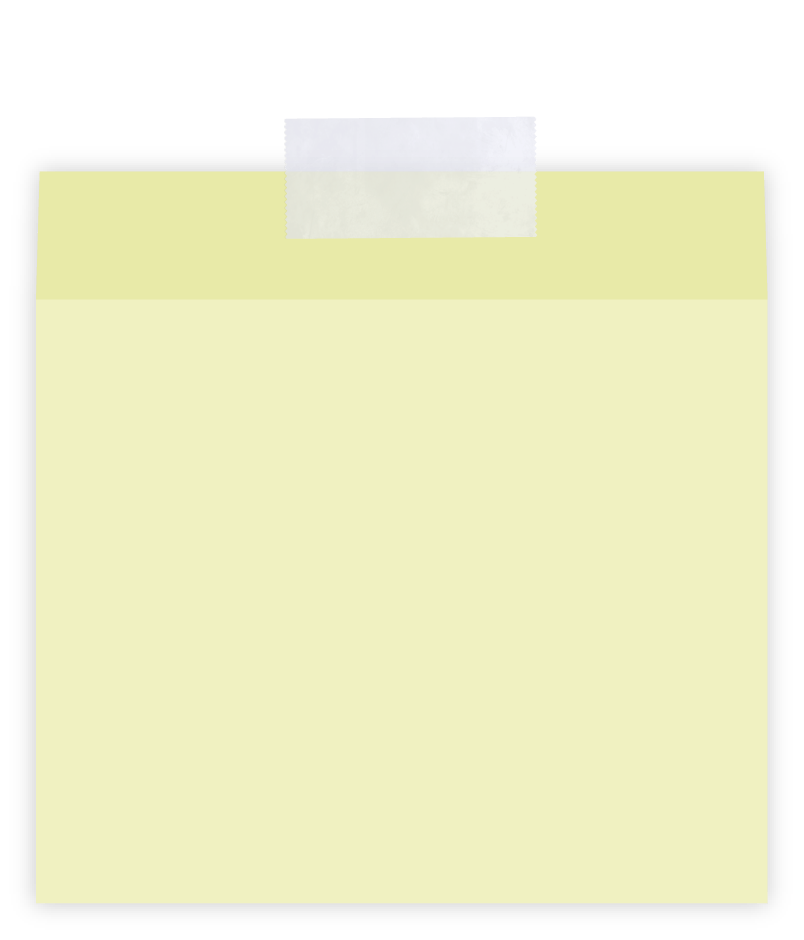 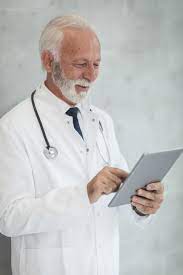 How many years does it take to become a doctor?
Is the school time worth the salary?
Question Example
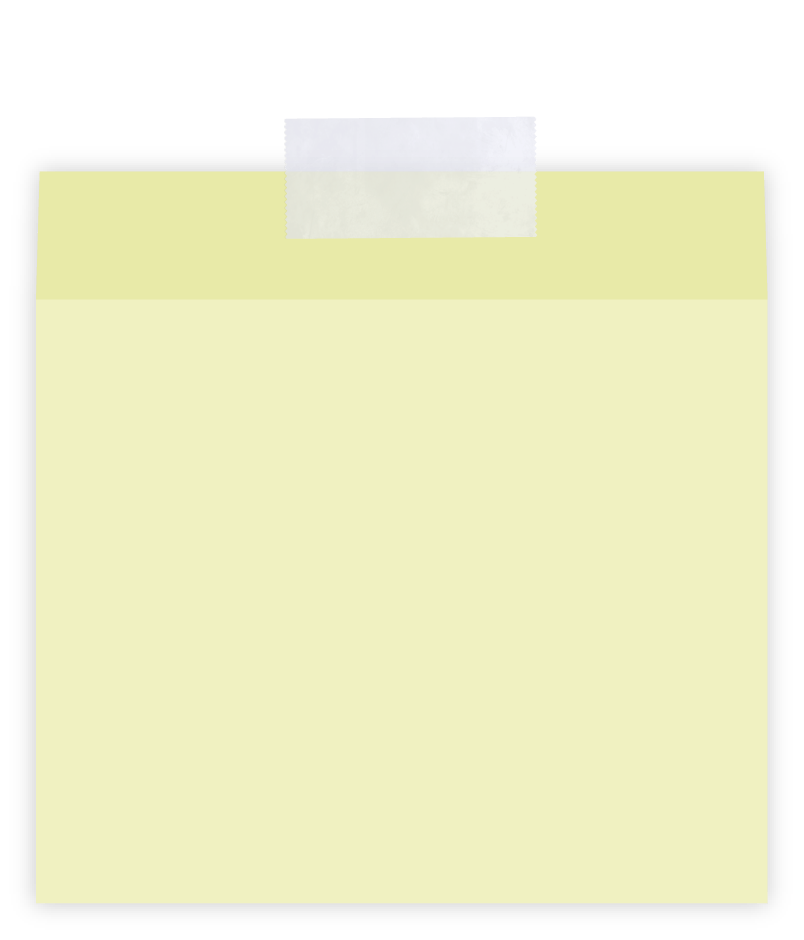 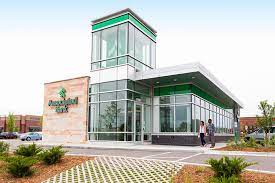 What education is needed to be a banker?
Do bankers work a lot?
Question Example
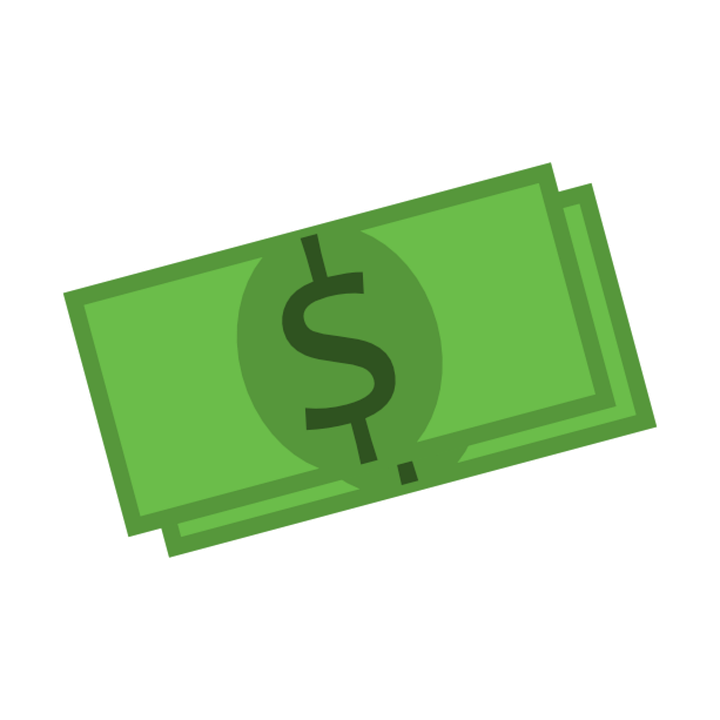 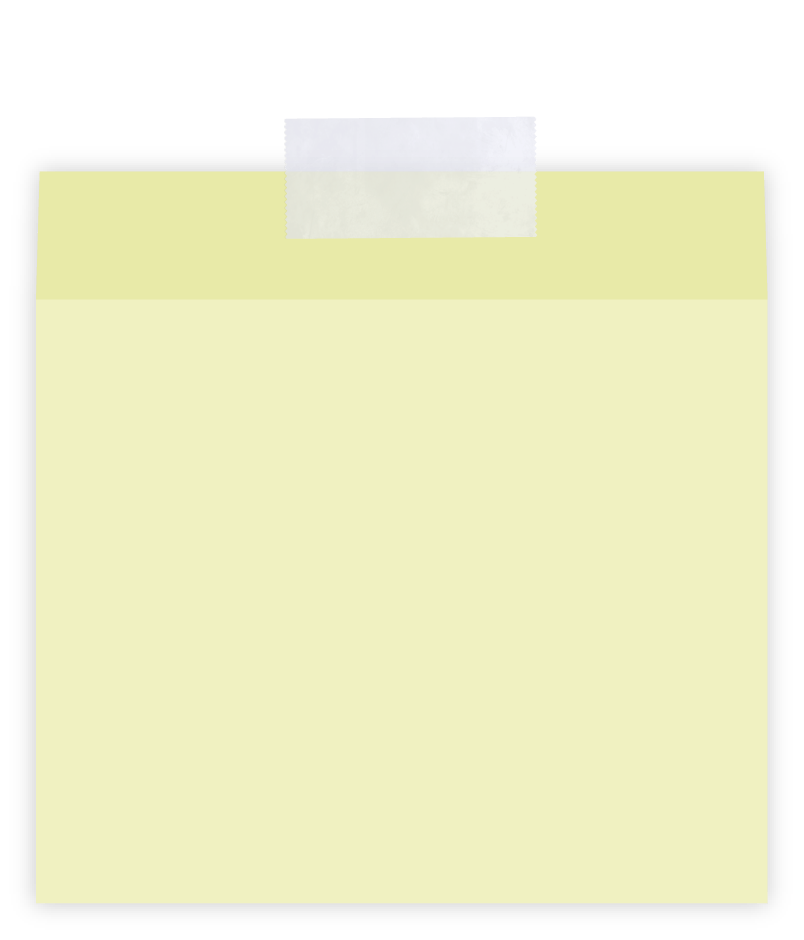 What is a construction worker’s salary?
Do construction workers get healthcare?
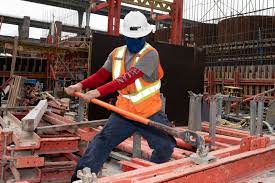 Impact/Results From Project
95%
65%
100%
of students said they learned something new about their career choice!
of students felt that they gained more interest in a specific career!
of students said they had fun during this activity! :)
Forward Bank
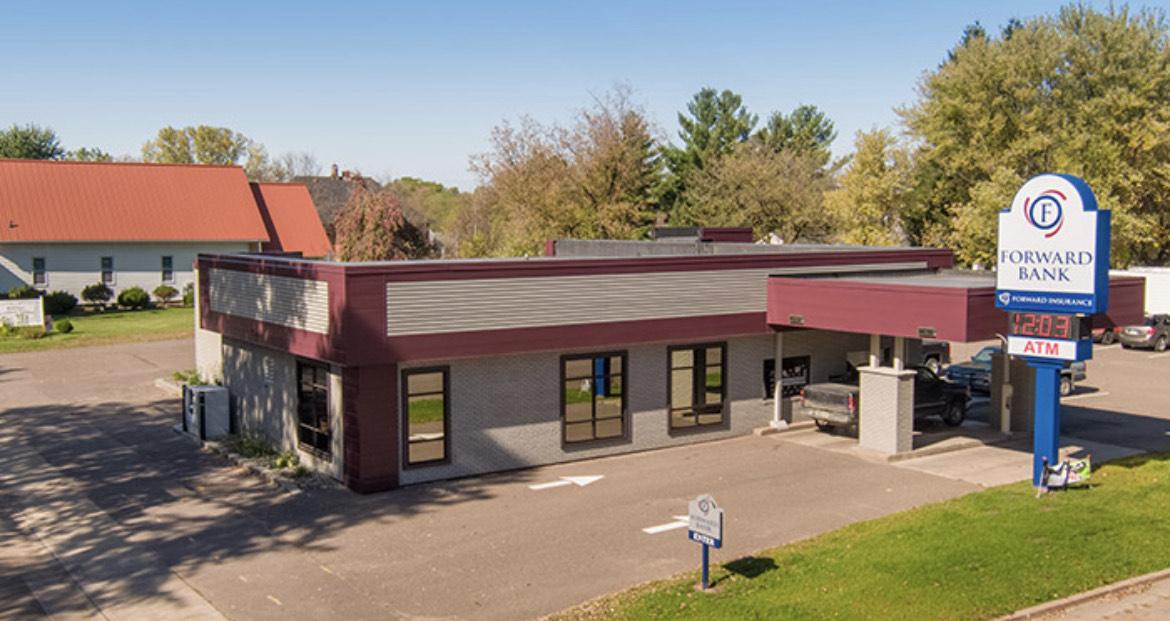 Education Required:
Bachelor’s Degree
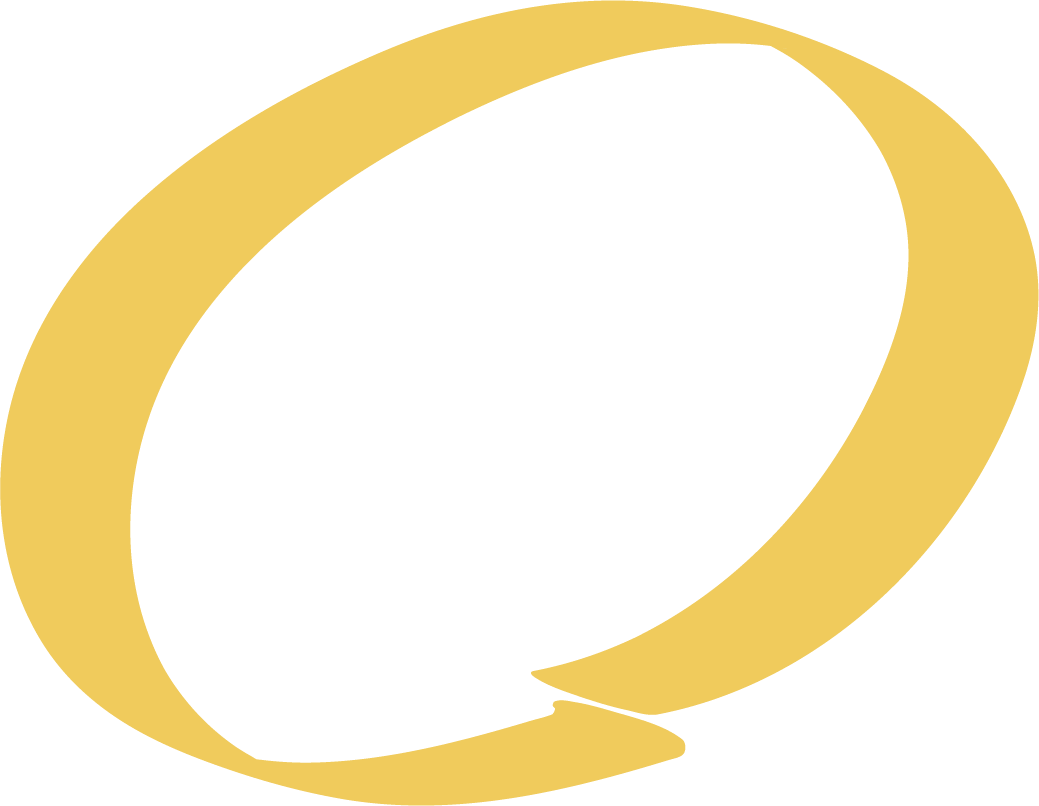 Career Focus:
Mathematics
Wisconsin based financial institution
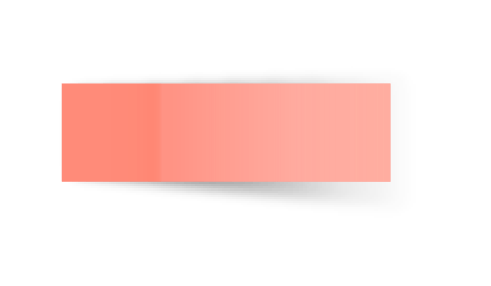 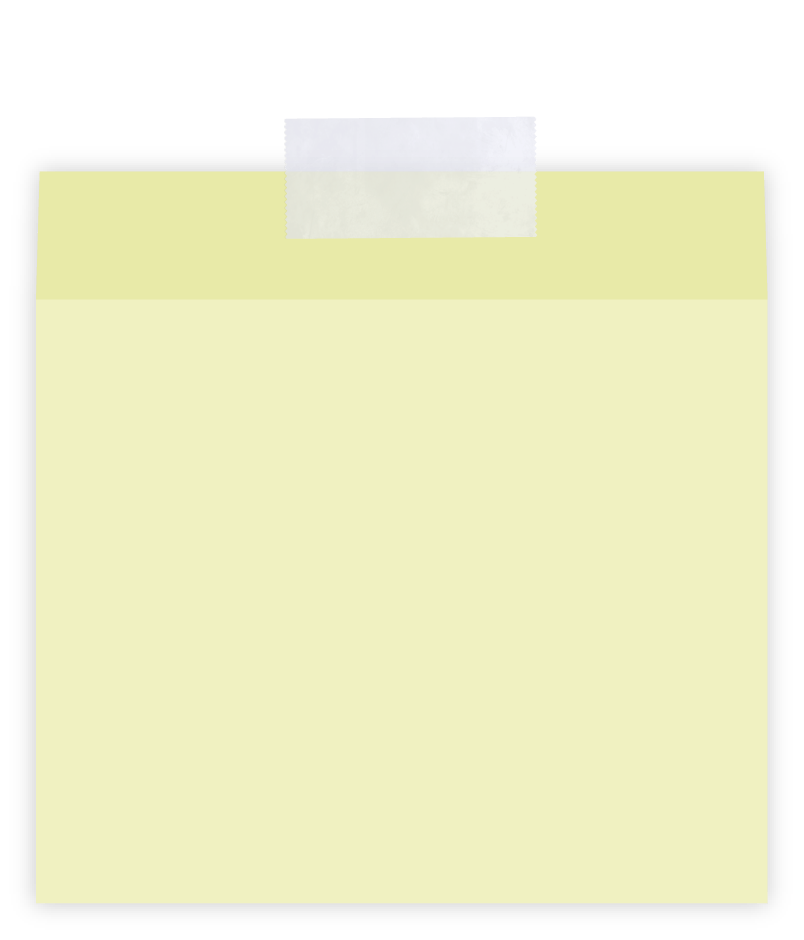 Debbie’s On Broadway
Started her family-owned restaurant in 2021
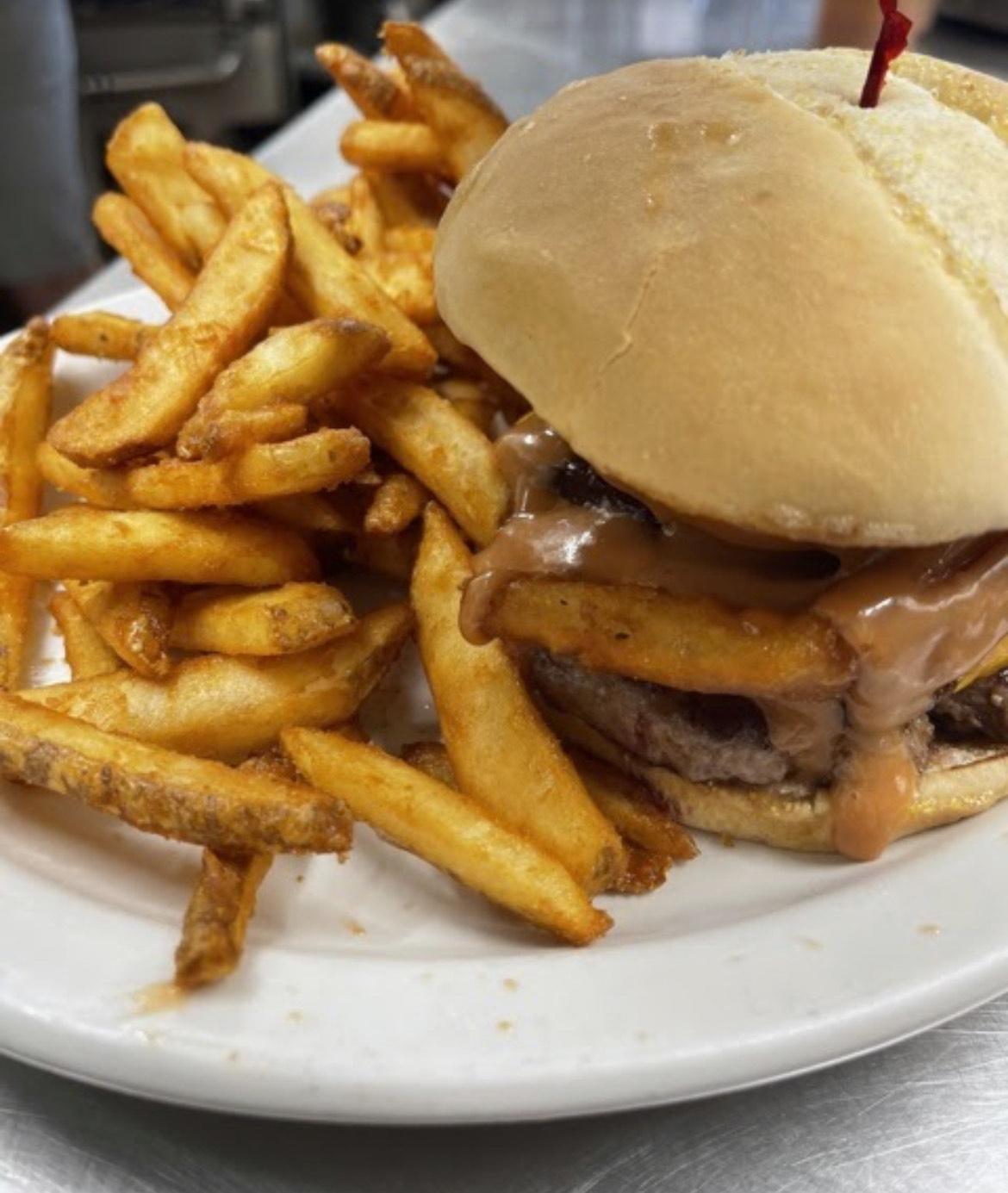 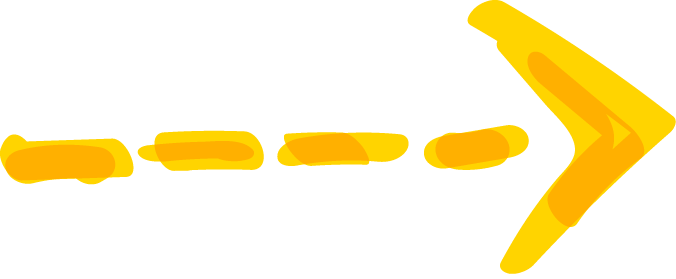 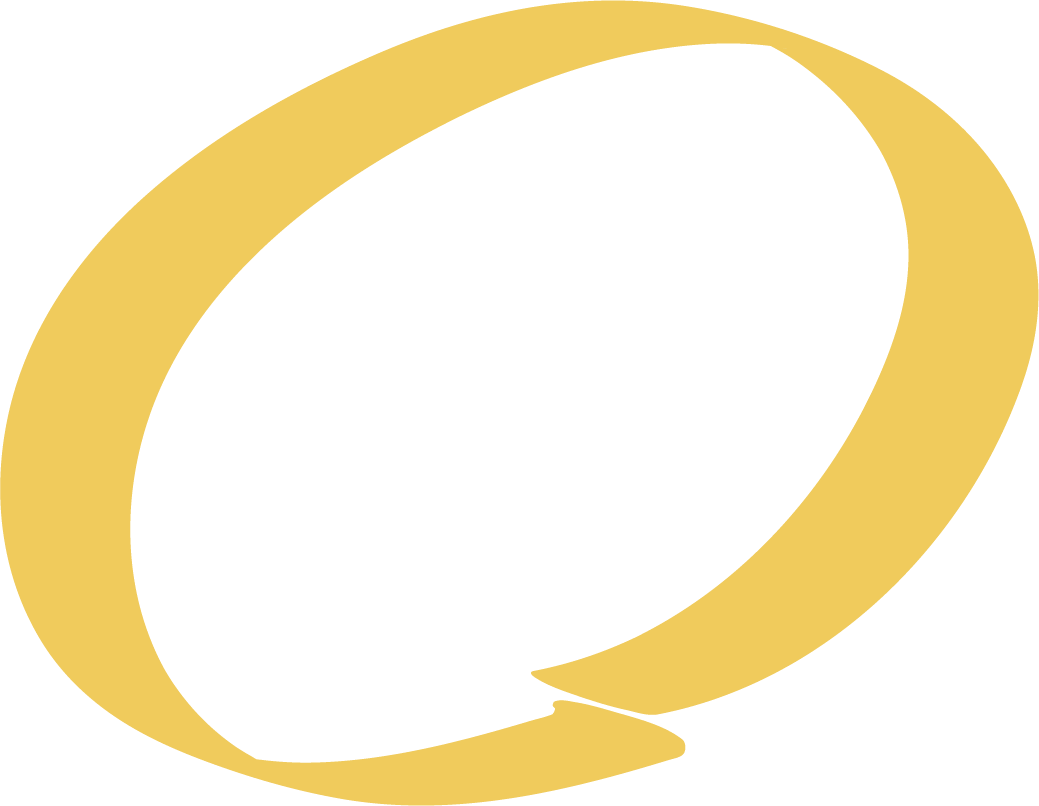 Duties:
Cooking
Cleaning
Customer Service
Restaurant Entrepreneur
Local Business
No College Degree Required
Chwala’s Construction
Family Owned Business
No College Degree Required
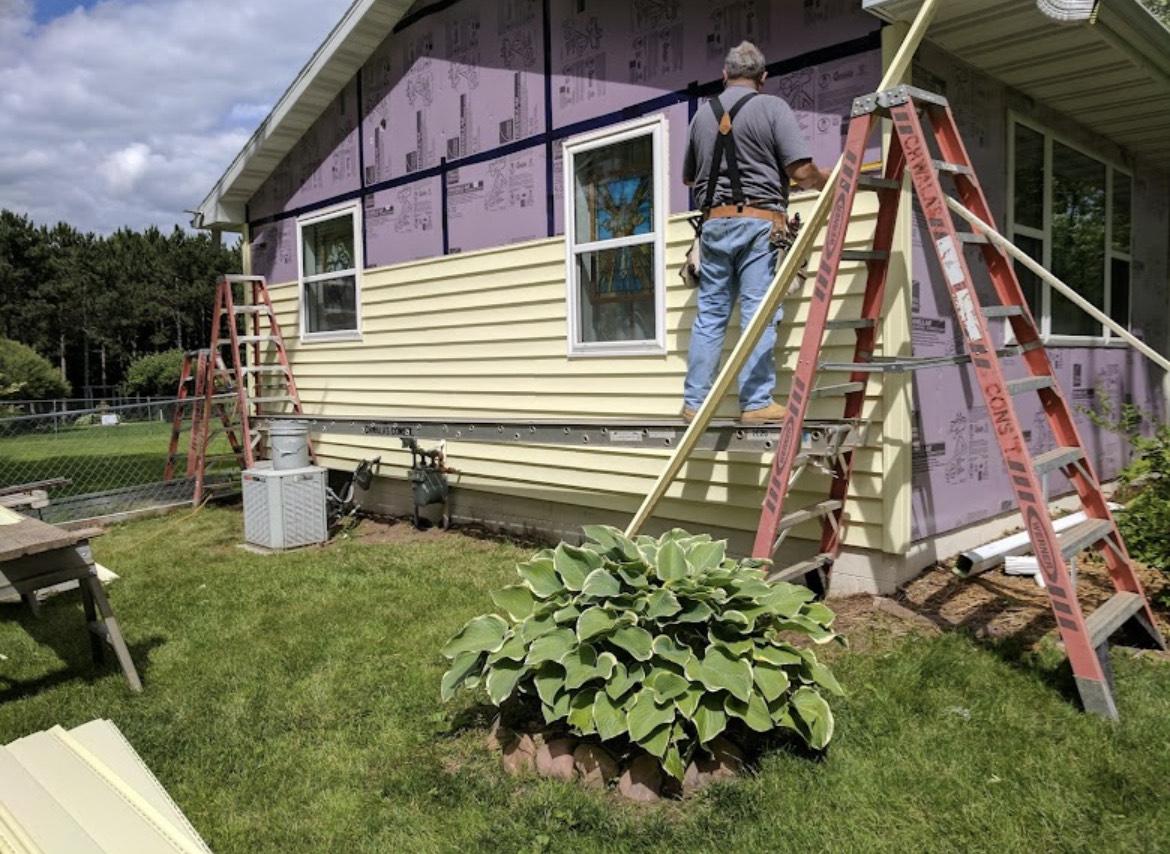 Services:
Remodels
Additions
Decks and porches
Etc.
Career Focus:
Manual Labor
Local Construction Business
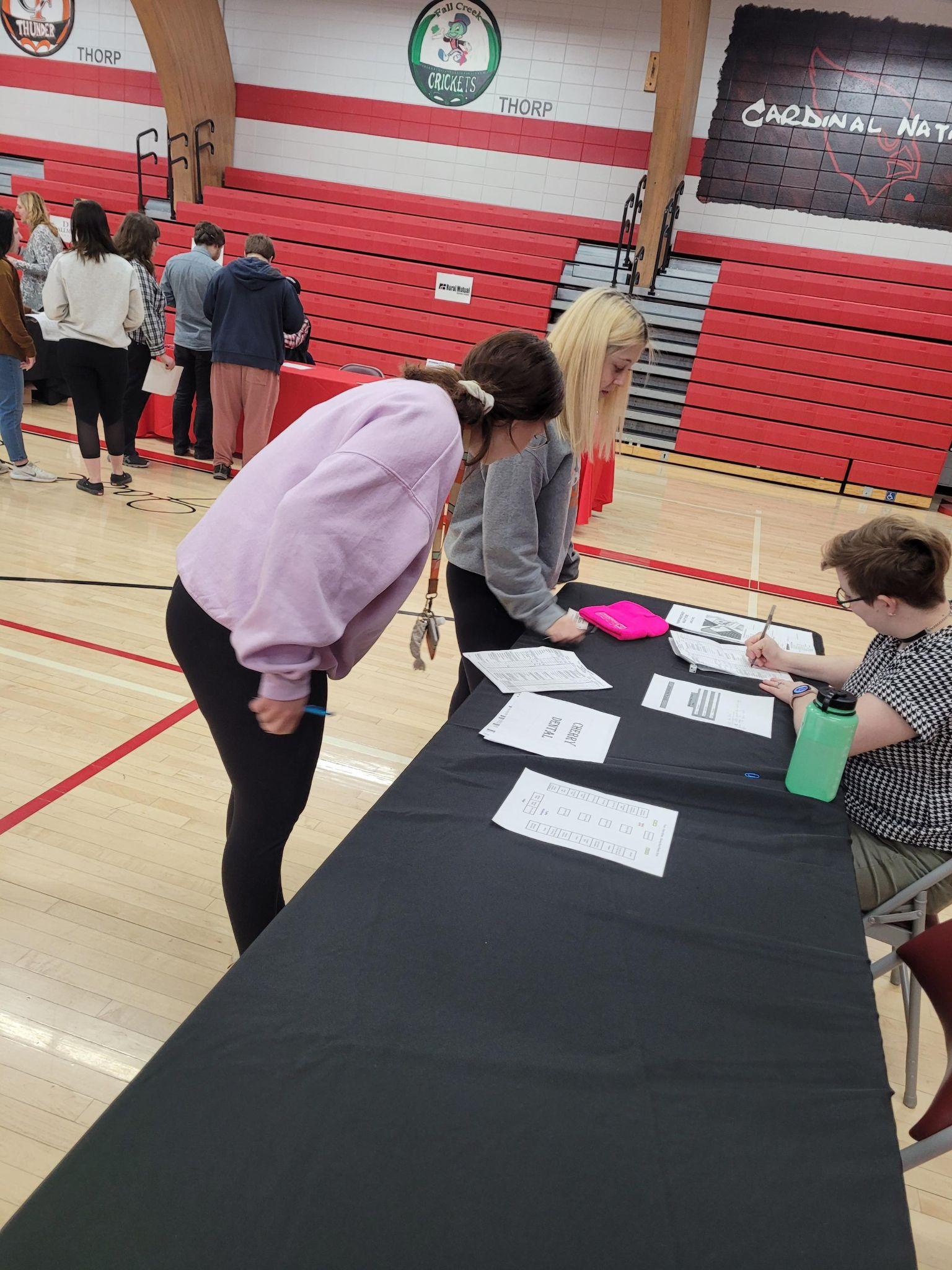 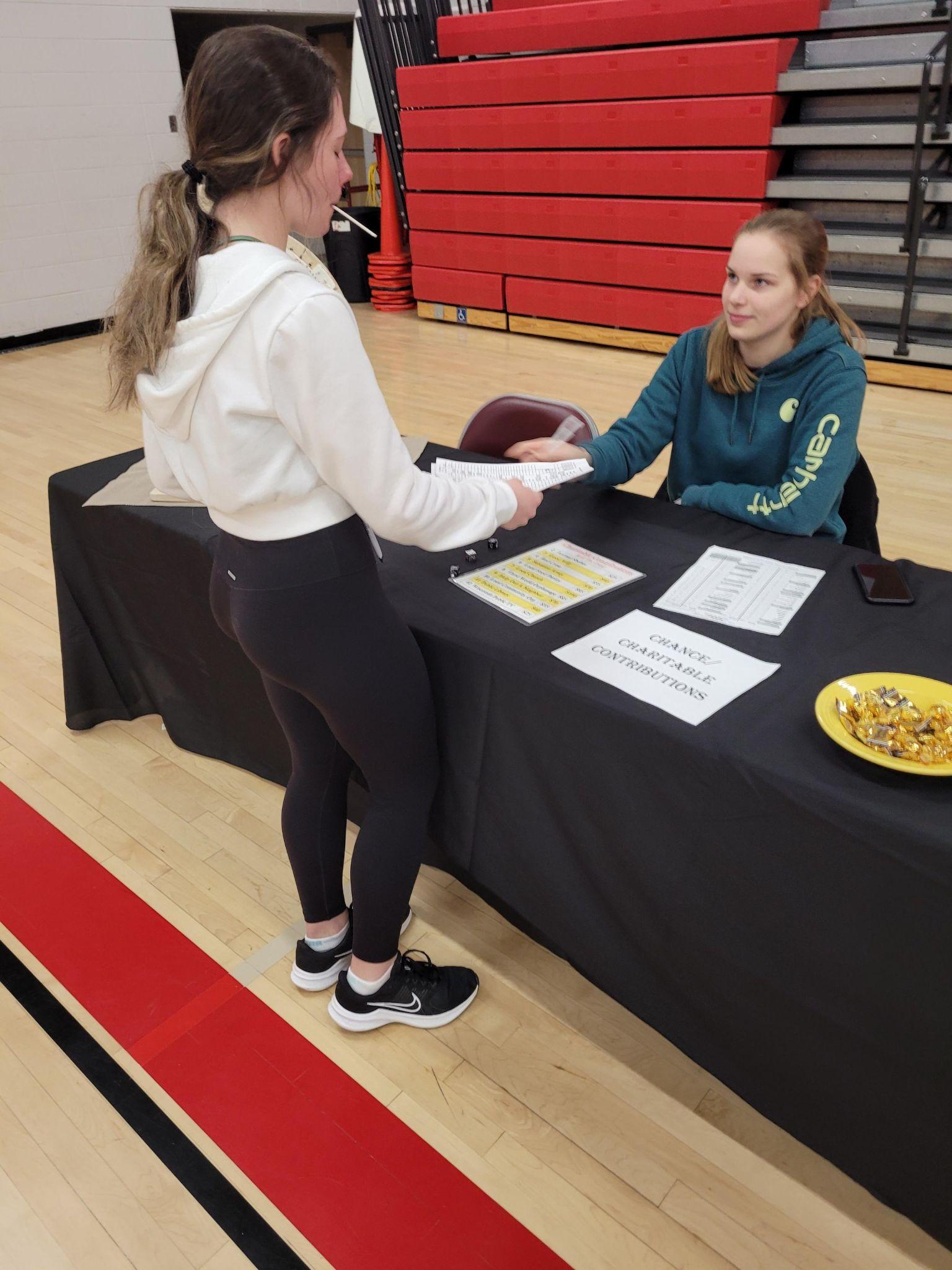 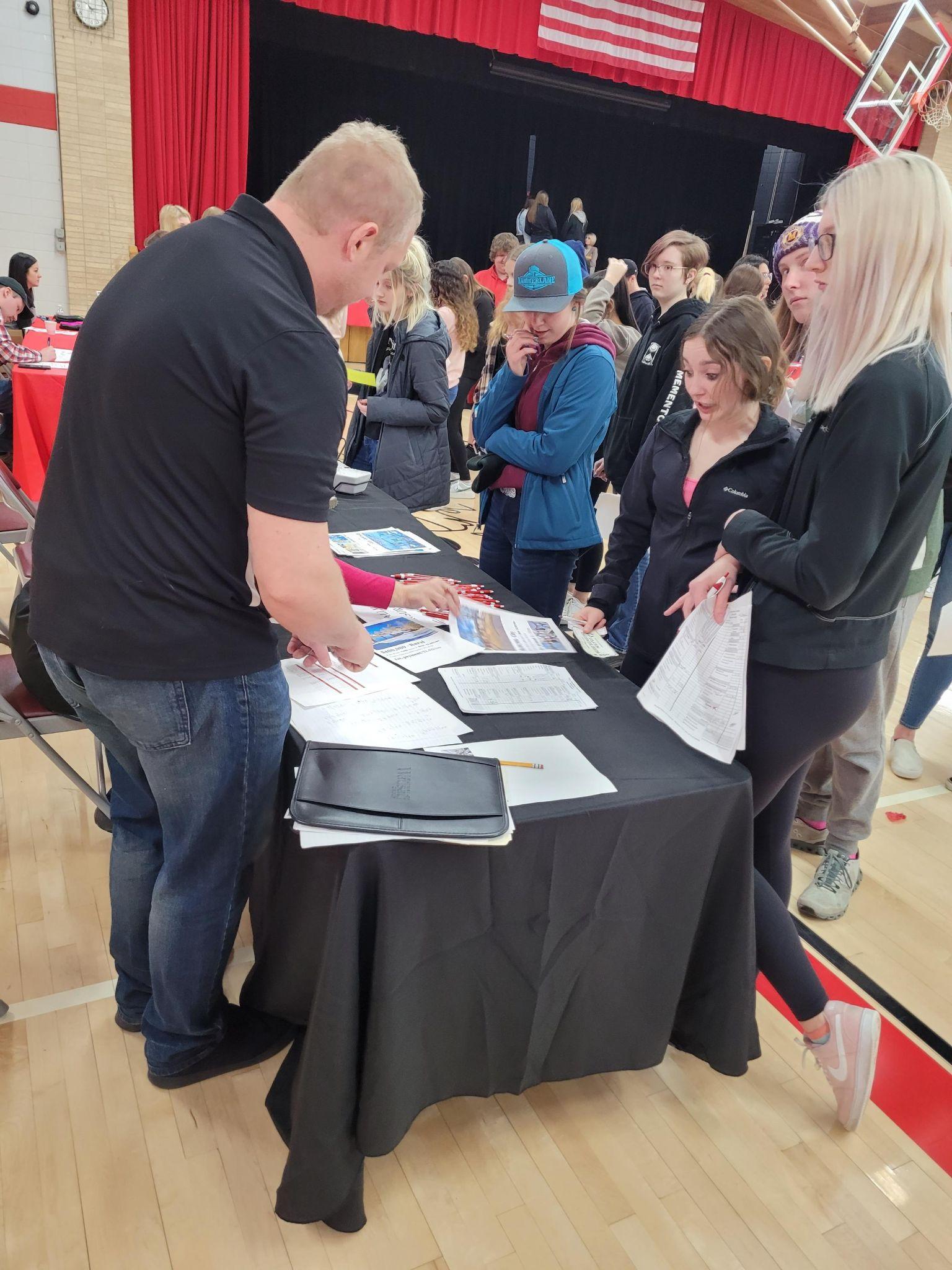 Reality Store
Have Fun!
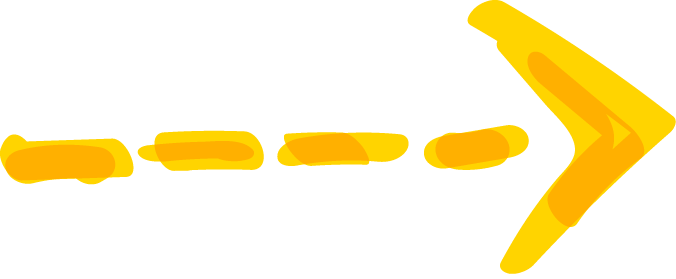 Reflection
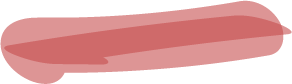 What we took away from this PBL is how much time and effort teachers put into their lesson plans. It also gave us an idea if we want to go into this field
Did The Project Meet The Students’ Needs?
This project helped to inform many students who were still undecided on their post-secondary education plans.
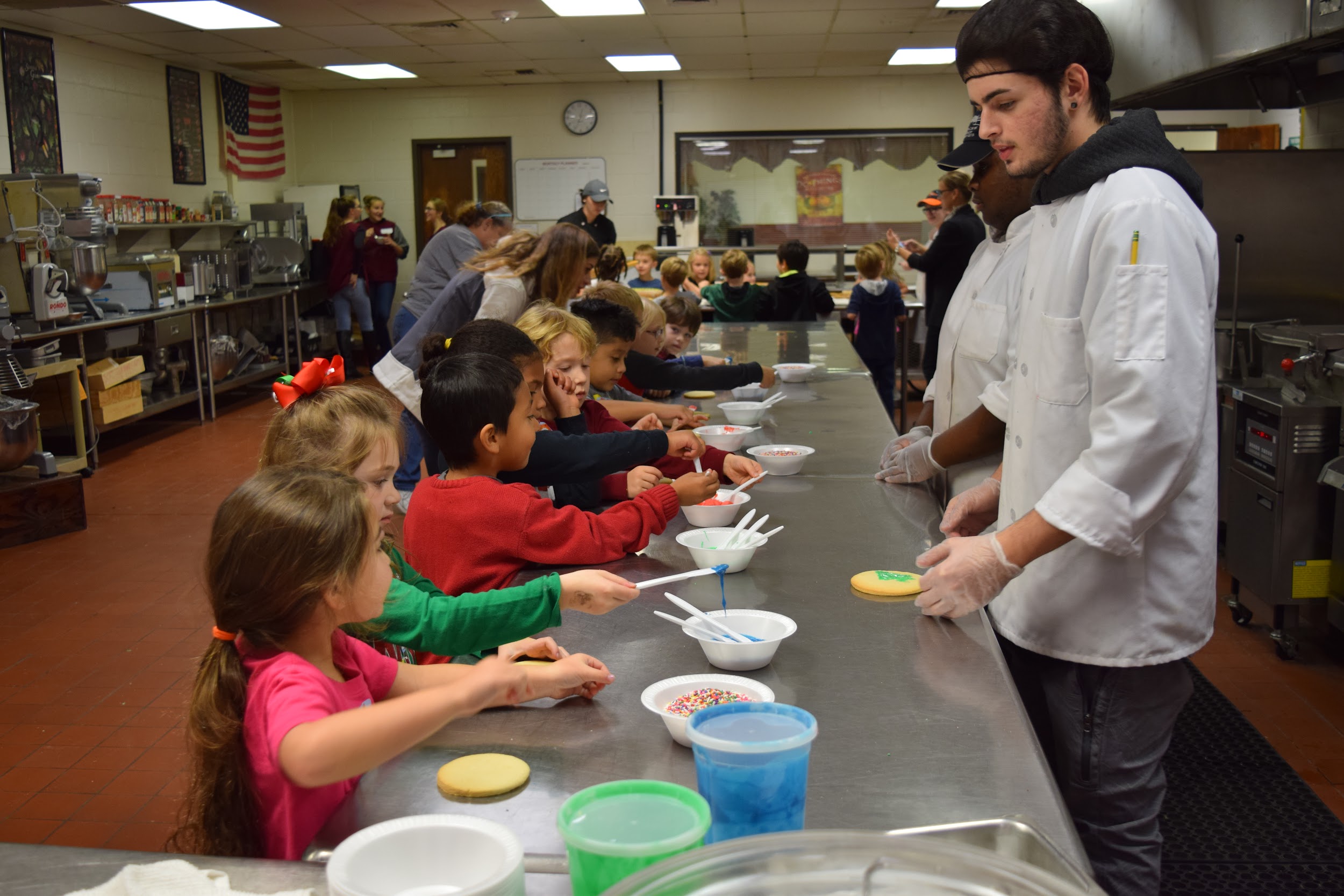 They learned more about different career fields and they were provided with some college choices to look at.
YES! And they had SO much fun! :)
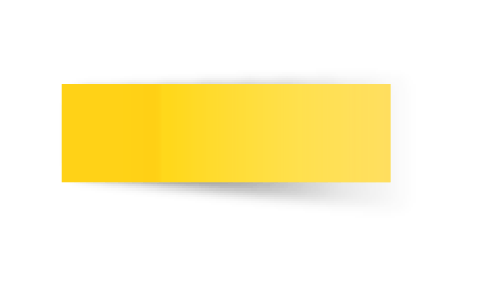 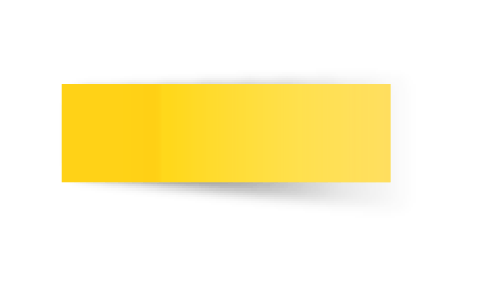 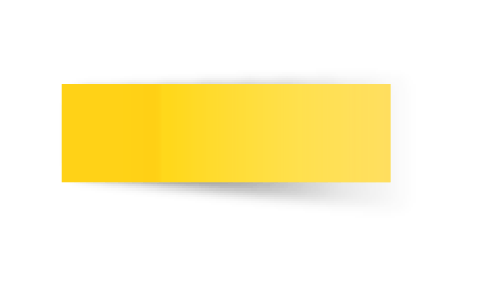 Thank You!
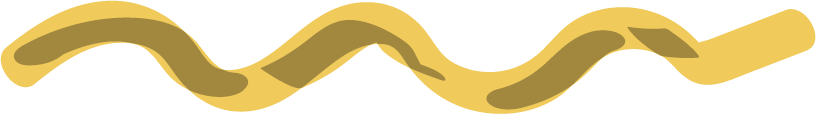 Have a GREAT day!